Департамент по обеспечению деятельности мировых судей Забайкальского края
Промежуточное совещание/ Kick-off
Трофимов Альберт Сергеевич
Руководитель Департамента по обеспечению деятельности мировых судей Забайкальского края
Организационно-распорядительные документы
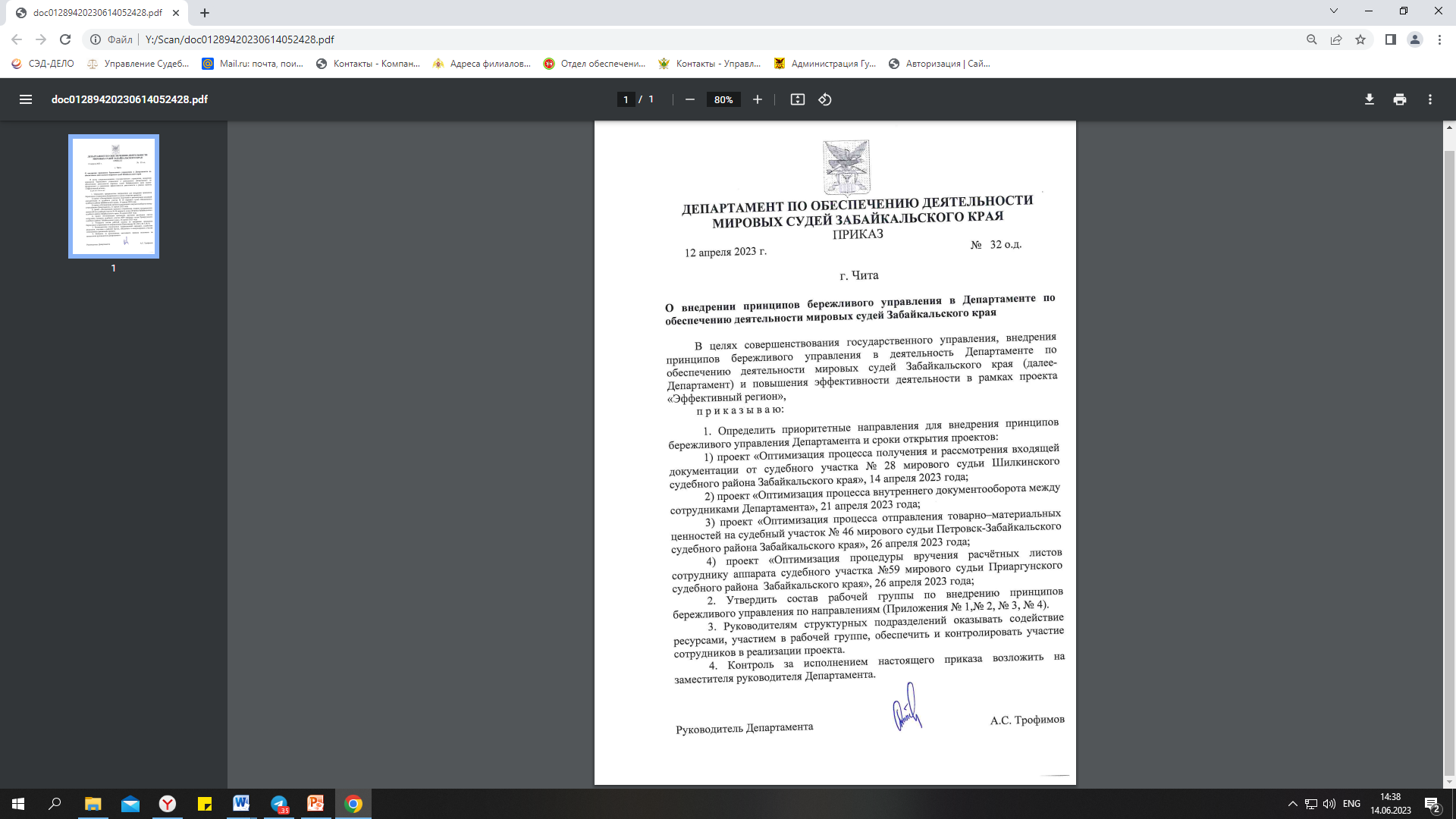 Команда проекта
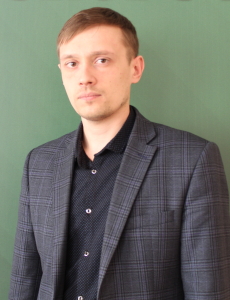 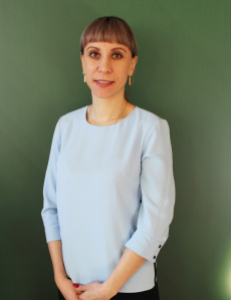 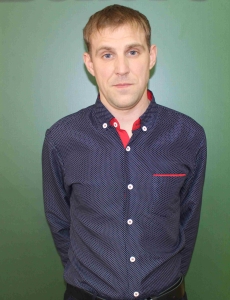 Проект:
Оптимизация процесса отправки товарно – материальных ценностей на судебные участки мировых судей Забайкальского края
Паспорт проекта
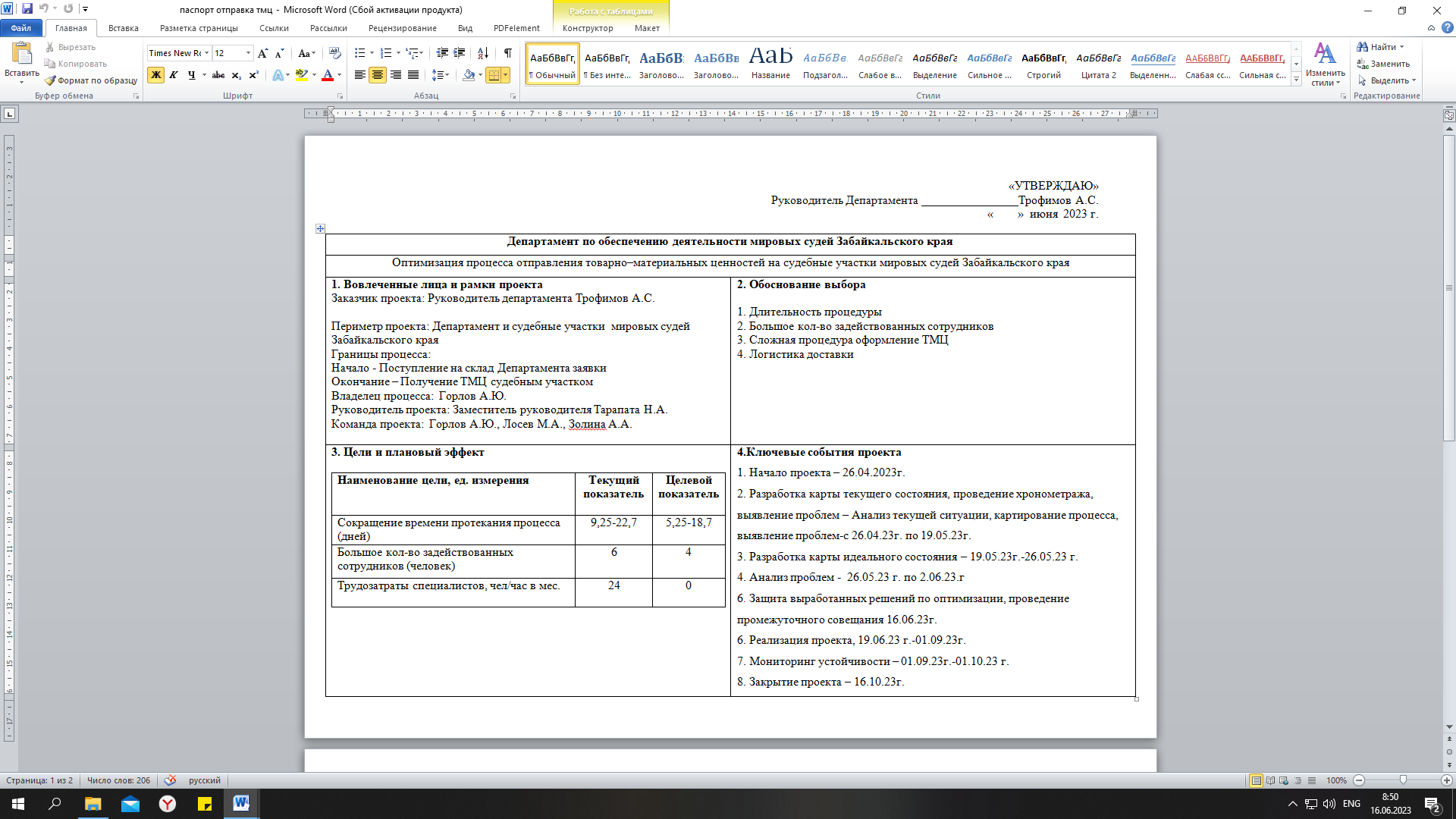 Текущая карта процесса
Список проблем
Идеальная карта процесса
Выявление коренных причин методом «5 Почему?»
Проблема
Проблема
Проблема
Длительное предоставление транспорта
Длительная обработка заявки
Длительное получение поручения
Почему?
Почему?
Почему?
Накопление входящей корреспонденции
Необходимость  получения  резолюции руководителя на все заявки
Коренная причина
Почему?
Почему?
В связи с отказами диспетчера
Коренная причина
Коренная причина
Требование руководителя
Чтобы подписать у директора  одновременно больший объём документов
Пирамида проблем
4
1
2
3
Вклад в цель проекта
Целевая карта процесса
План мероприятий по реализации проекта
Спасибо
за внимание
Горлов Андрей Юрьевич
Заведующий отделом материально – технического обеспечения
Тел.: +7 (302) 235 01 59 
Моб. тел.: +7 (924) 507 57 70
E-mail: oizi@uprsyd.e-zab.ru
13.06.2023